НЕТРАДИЦИОННЫЕ
ТЕХНИКИ
РИСОВАНИЯ
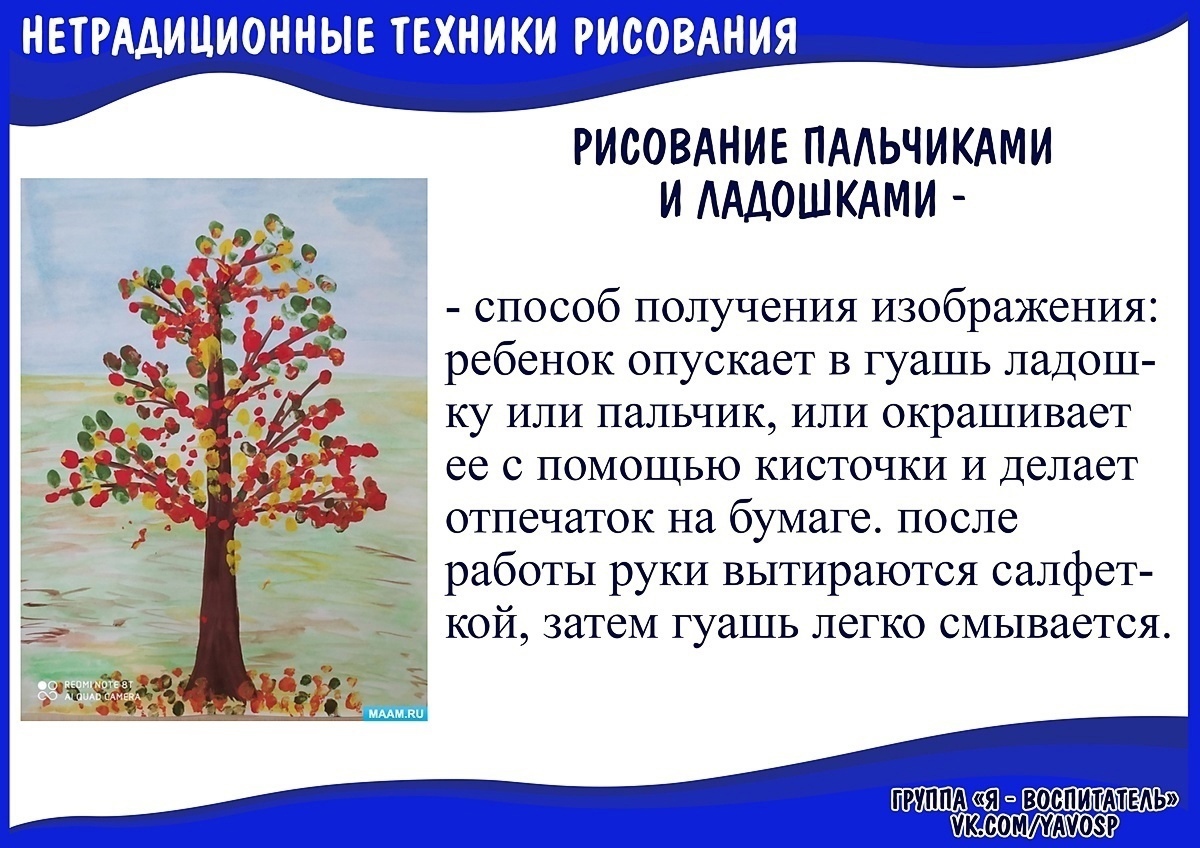 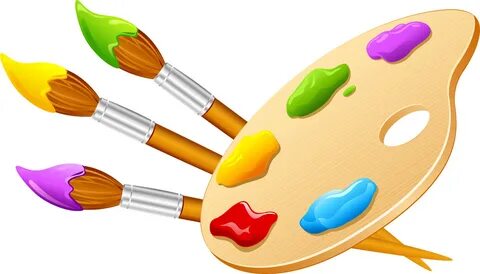 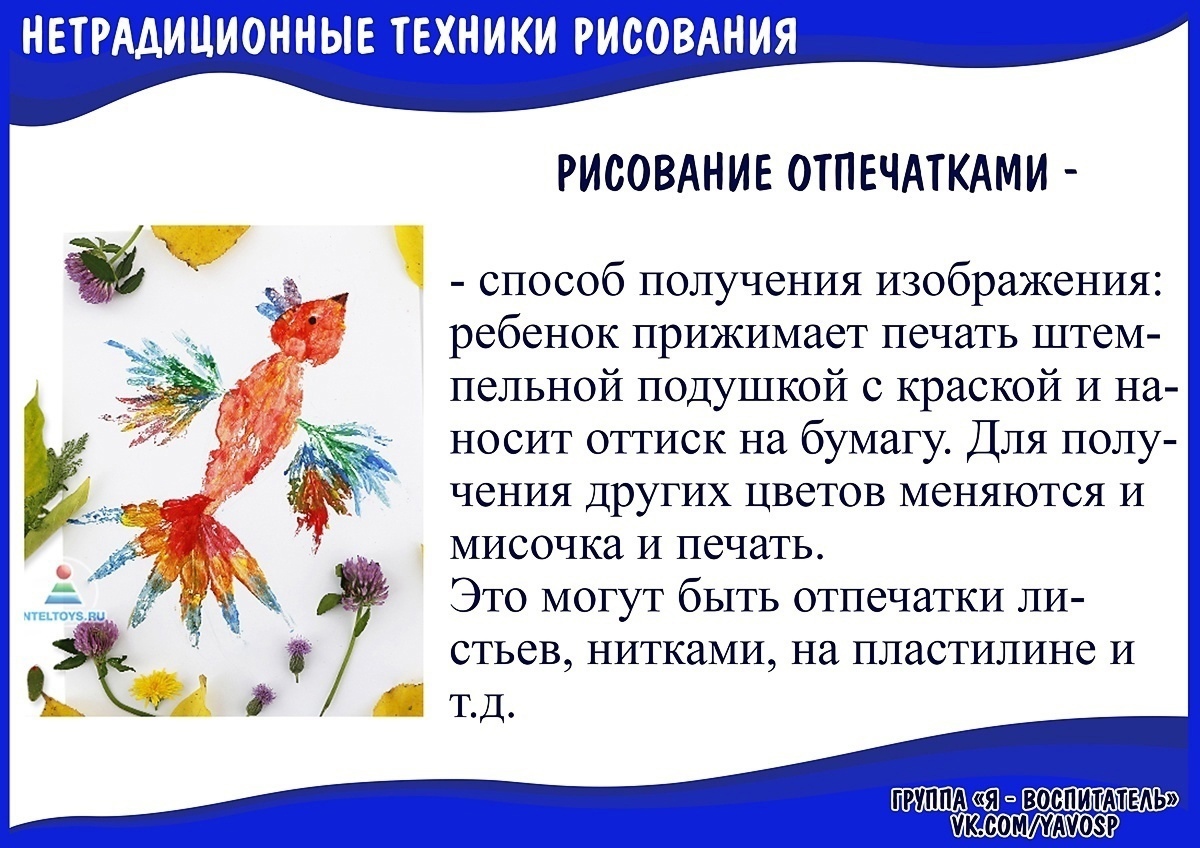 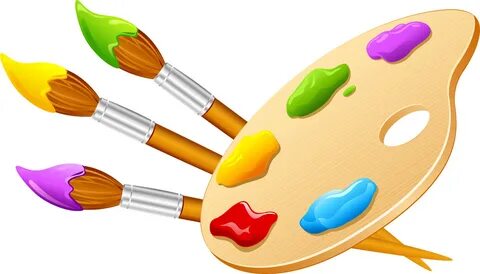 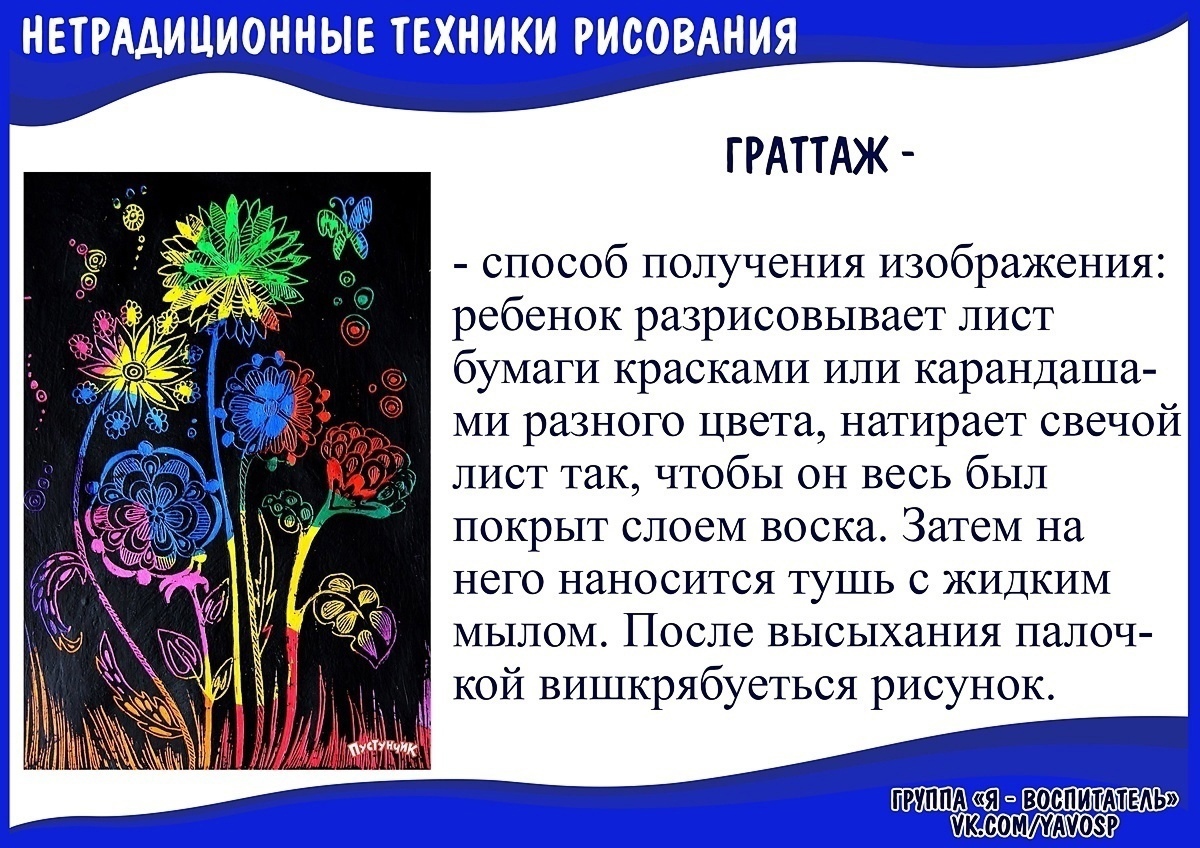 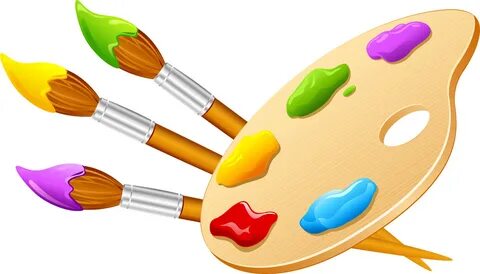 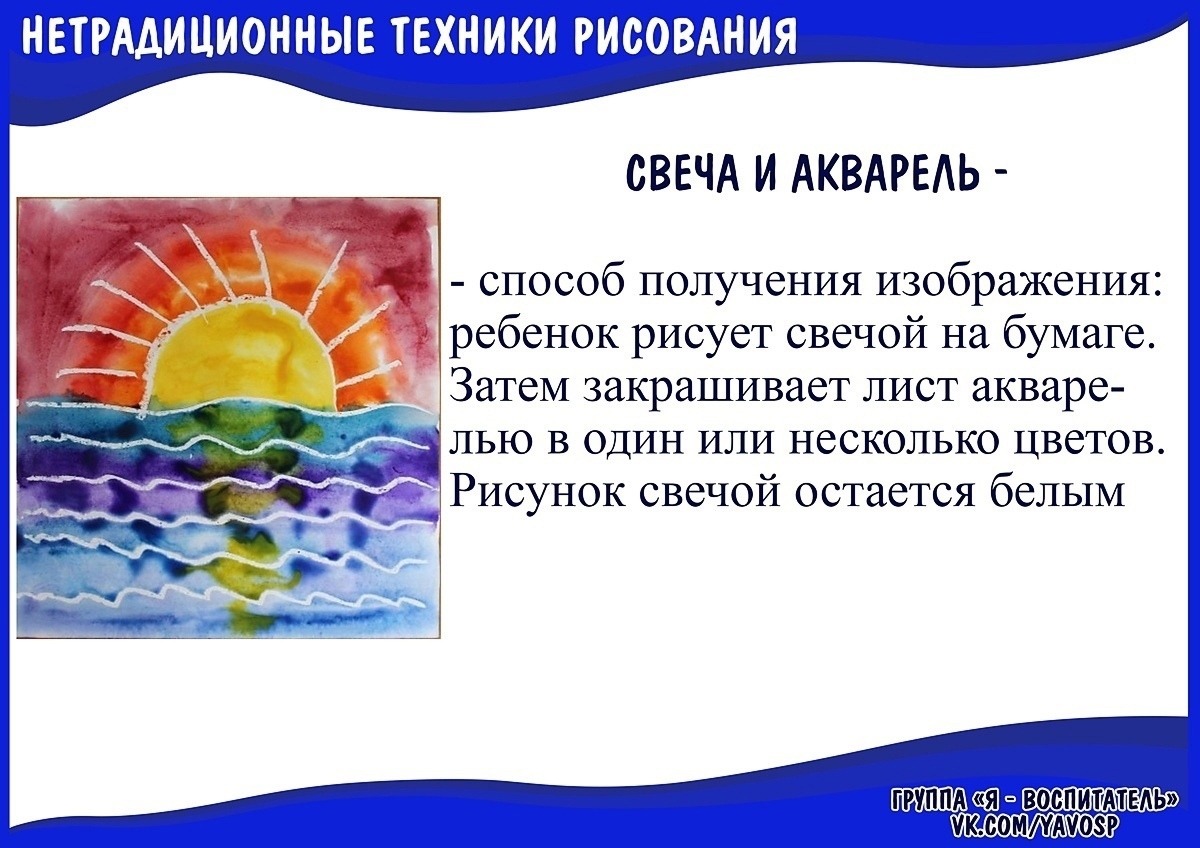 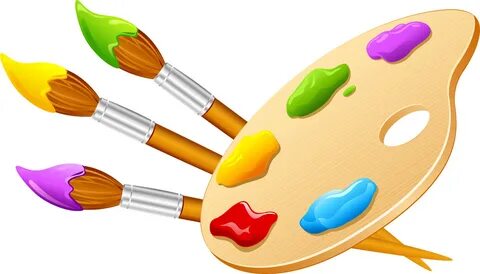 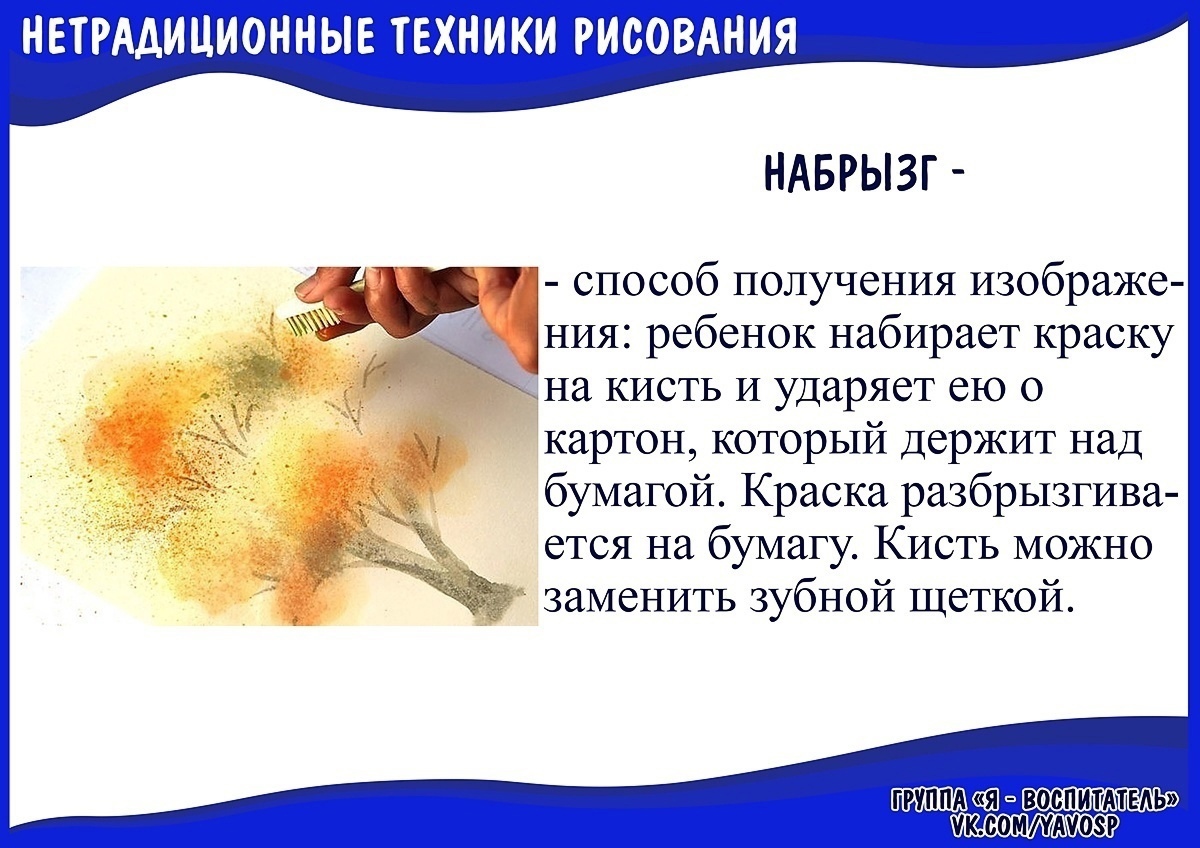 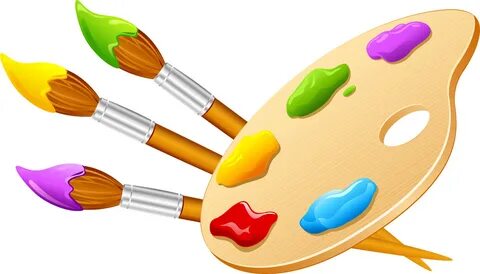 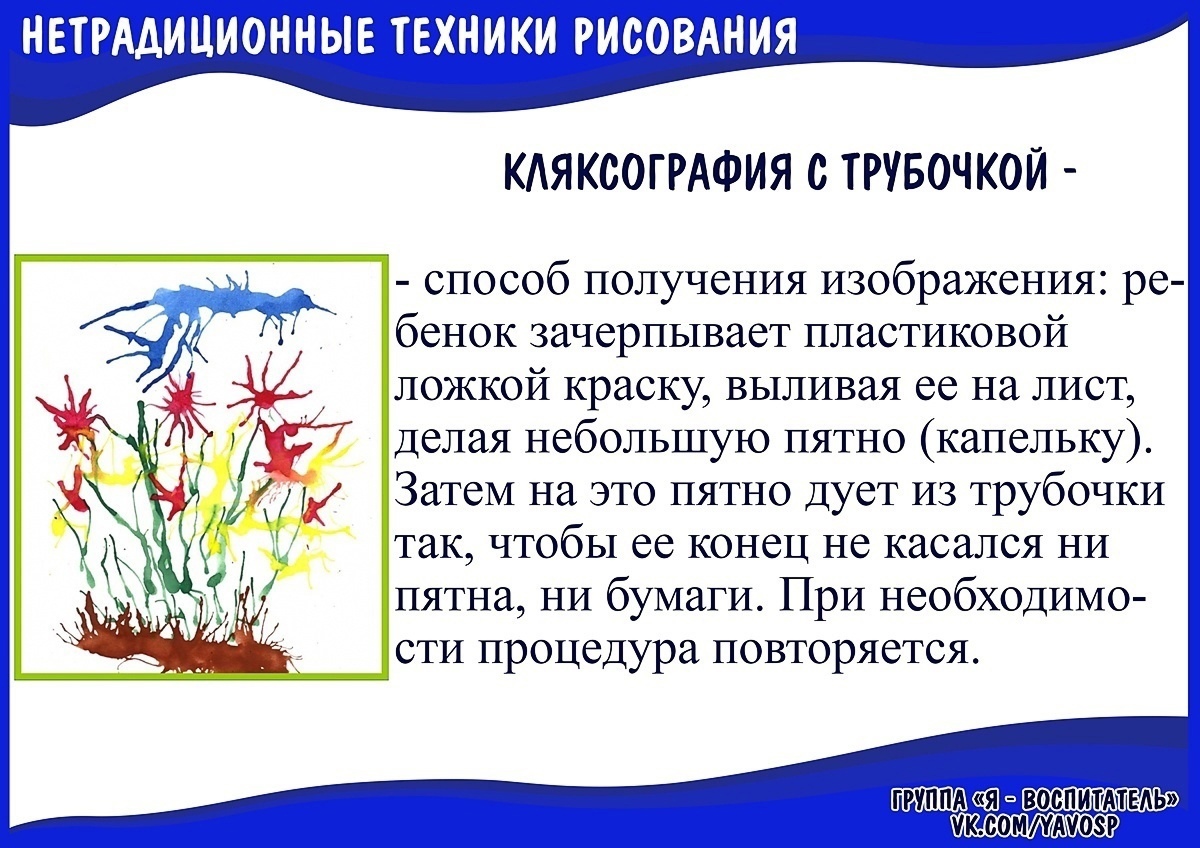 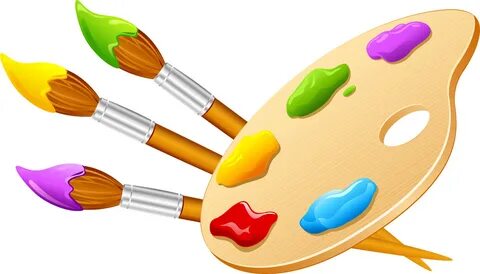 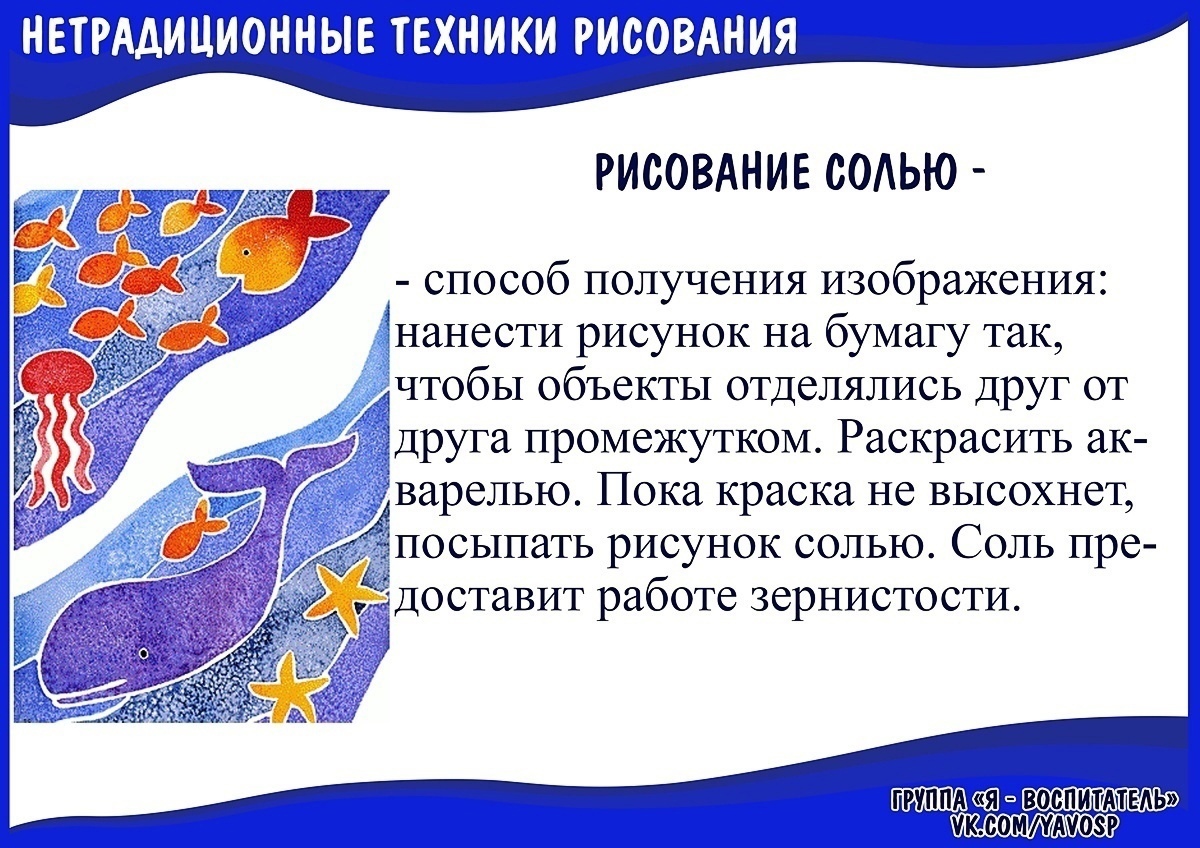 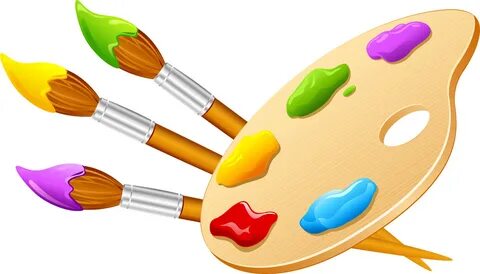 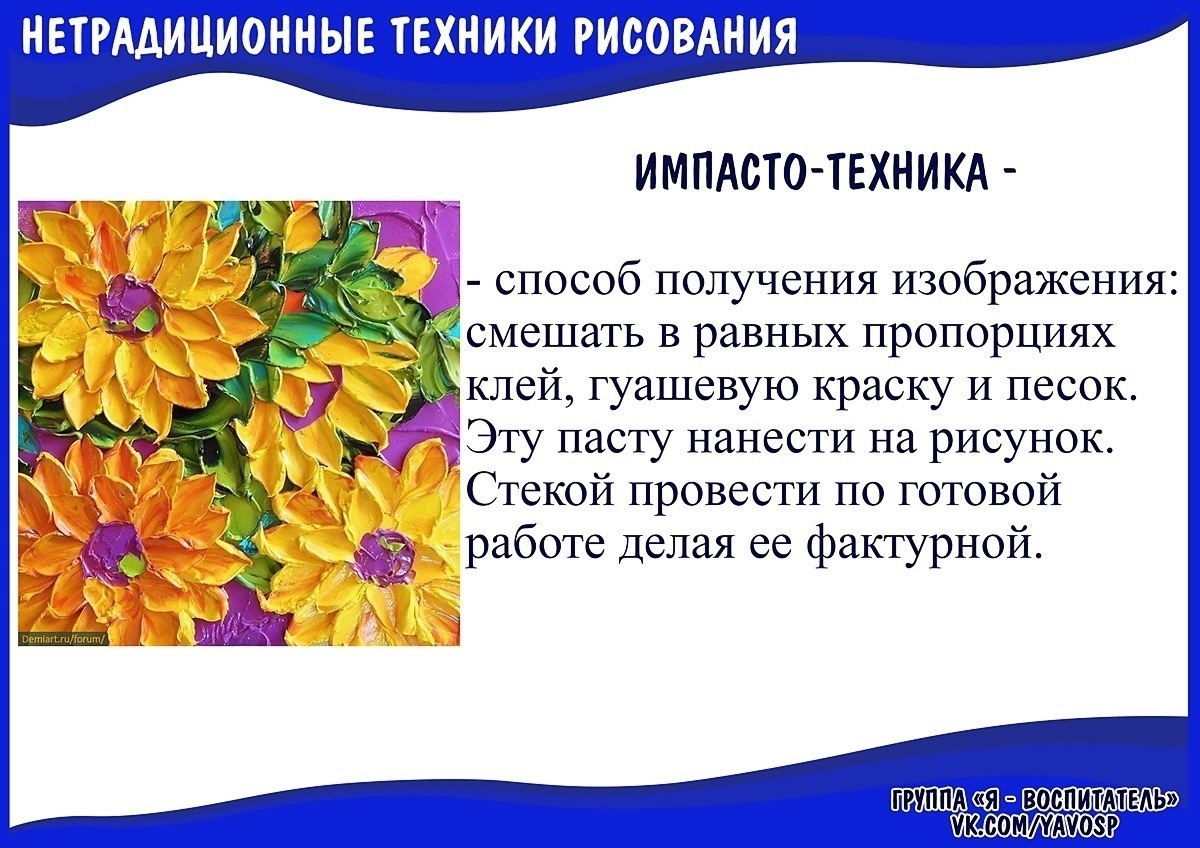 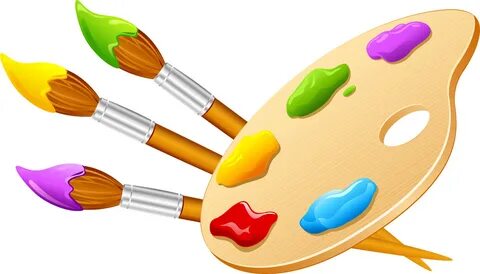 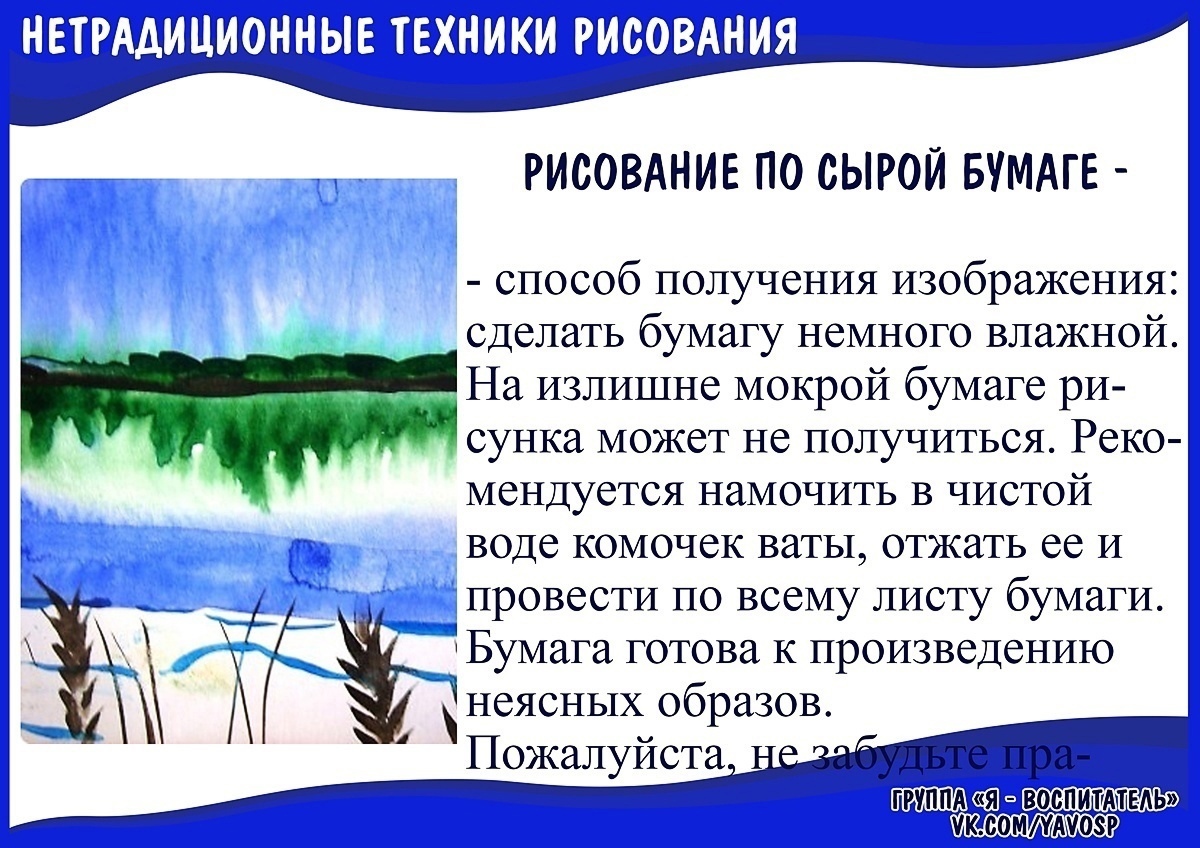 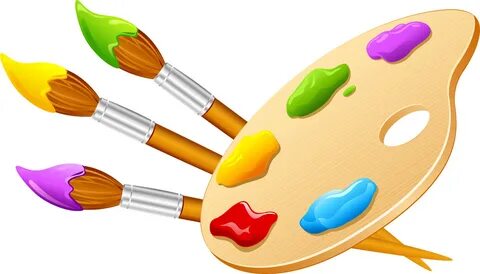 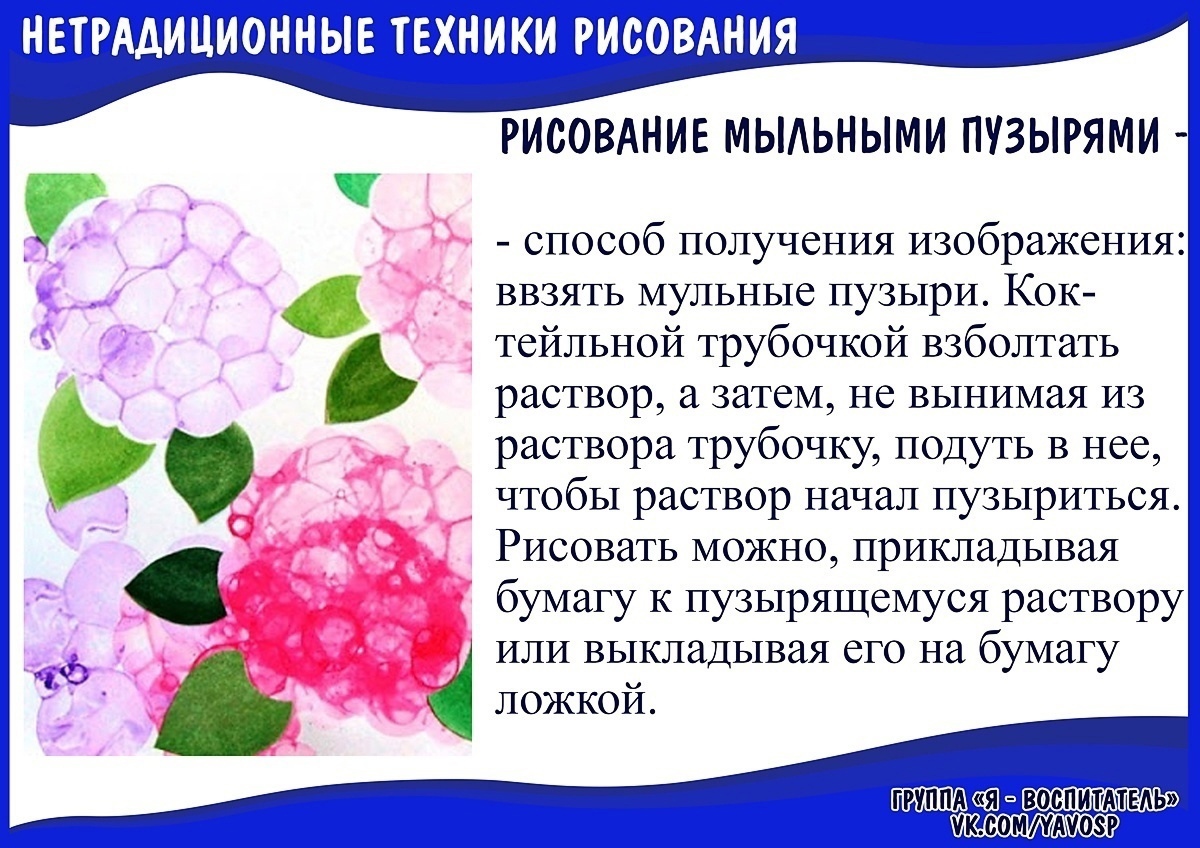 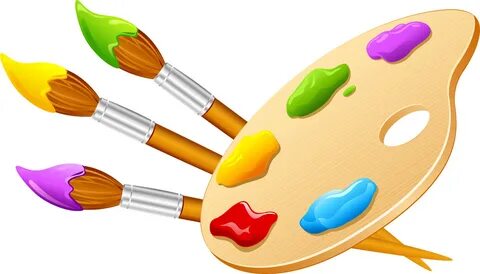